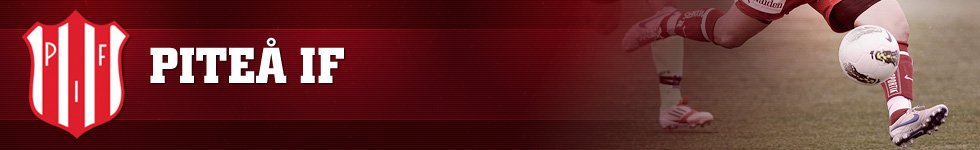 Piteå IF F11
Säsongen 2018
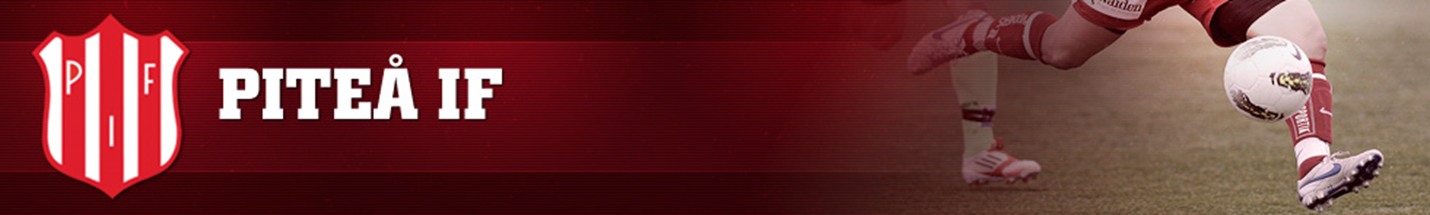 Organisationen
Ekonomi
Åtaganden
Träningar
Cuper
Kläder
Övrigt
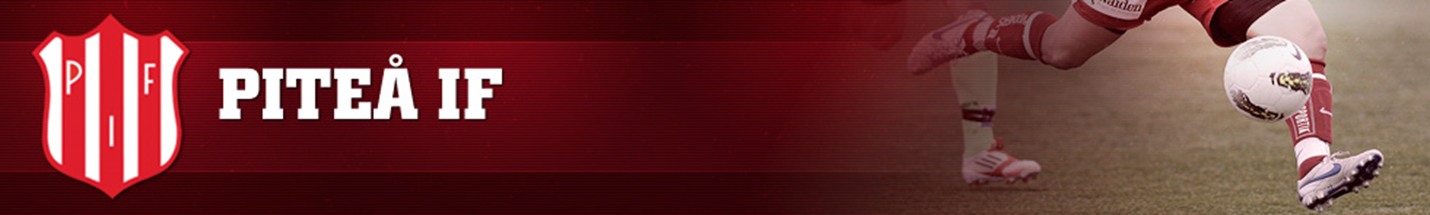 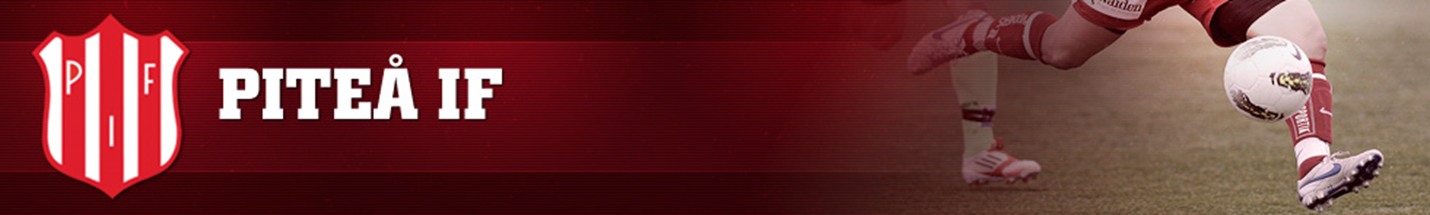 Anna Stenström, Tränare
Caroline Berglund, Tränare
Hanna Viklund, Tränare
Jessica Nyberg, Tränare
Joel Eriksson, Tränare
Ken Åman, Tränare
Sofia Franzen, Tränare
Henrik Larsson, Tränare
Björn Larsson, Tränare

Jonas Vikström, Lagledare/Hjälptränare
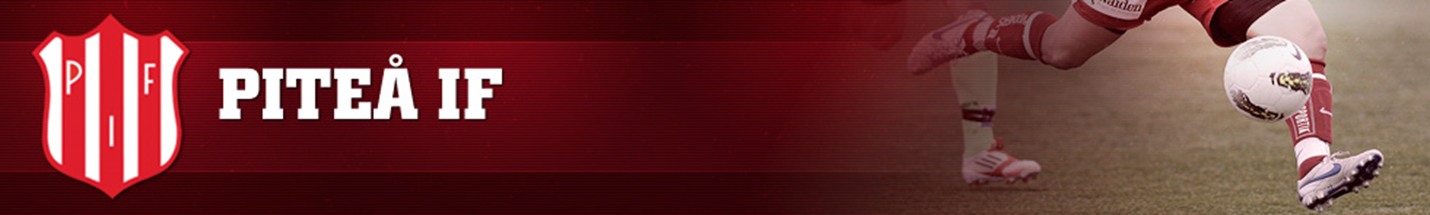 Kassör
Robert Jarneland

PSG ansvariga
Caroline Berglund
Sofia Franzen

Föräldragrupp
xxx
xxx
xxx
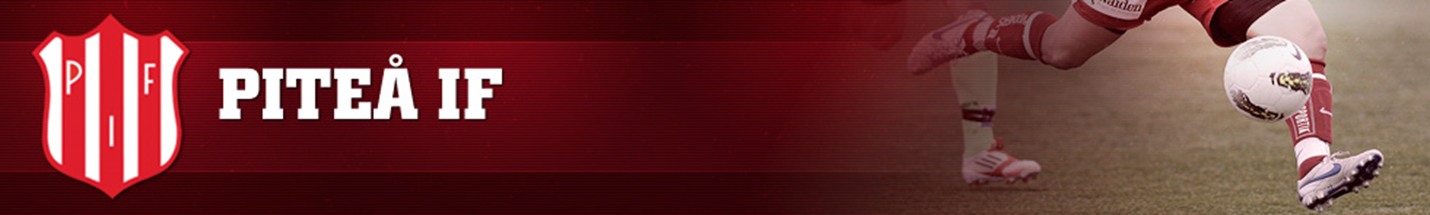 Lagkassan, 1000:- vid årsskiftet?
100:- / Barn till lagkassan, inbetalas för säsongskostnader.
Sponsorer
Arbetsinsatser

Långsiktig planering…
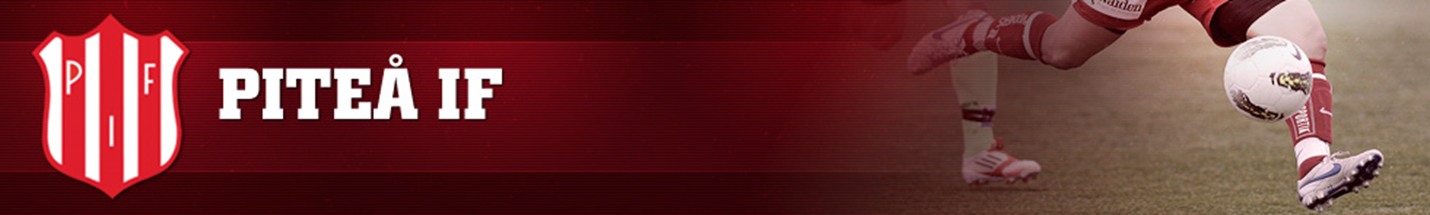 Föräldramöte ungdoms 22/3 (idag)
Sälja Dreamstar rabatthäften
PSG, 1-2 pass/barn?
Parkering/kiosk på ? herrmatcher
Parkering Nolia?
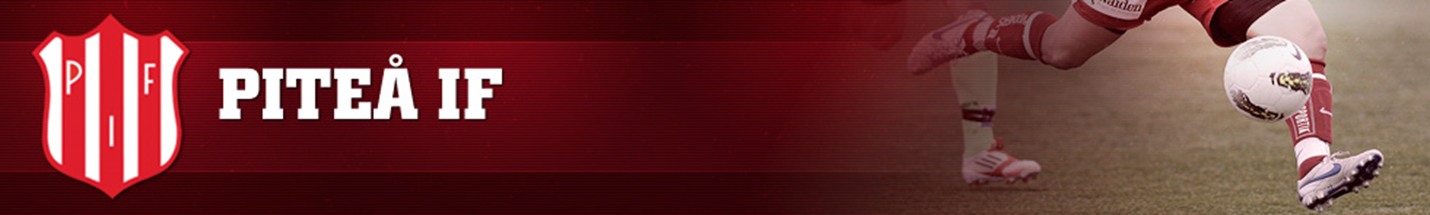 Målsättning

”Så många som möjligt, så länge som möjligt, i så bra verksamhet som möjligt” Sisu, RF, Pitemodellen.
Målet är att alla spelar fotboll även 2019.
Bygga vidare på den goda stämningen laget har.
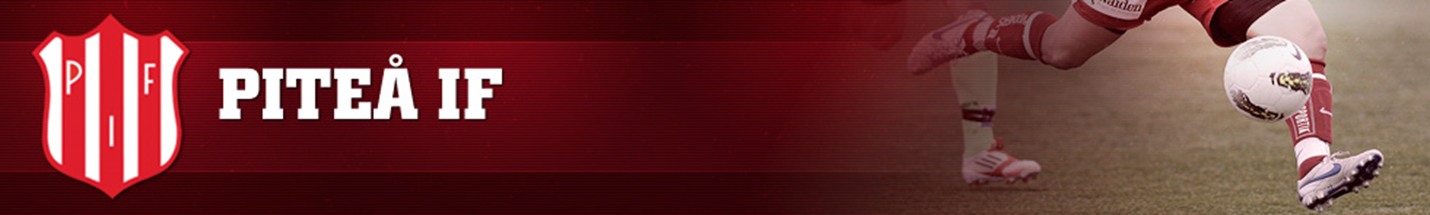 Träningar

1 timme per träning.
1 gång/vecka under Maj-Augusti.
3v sommaruppehåll efter PSG.
Första träning ?/5
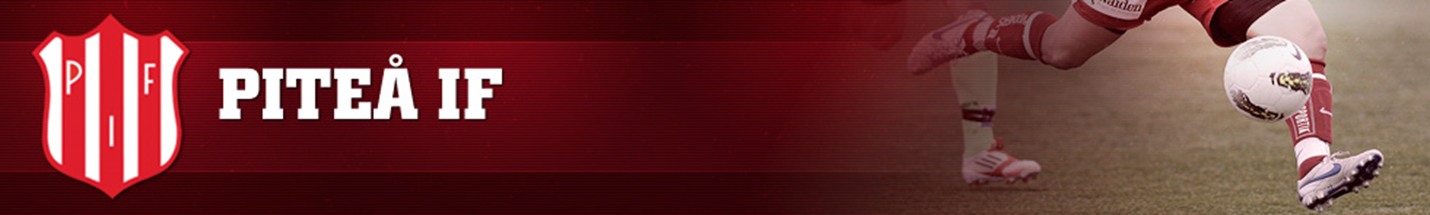 SAIK cupen 19/5 - Gratis
Thor Sjöbergs cup 4/8 - 500:- /Lag
Piteligan 25/8 - 250:- /Lag
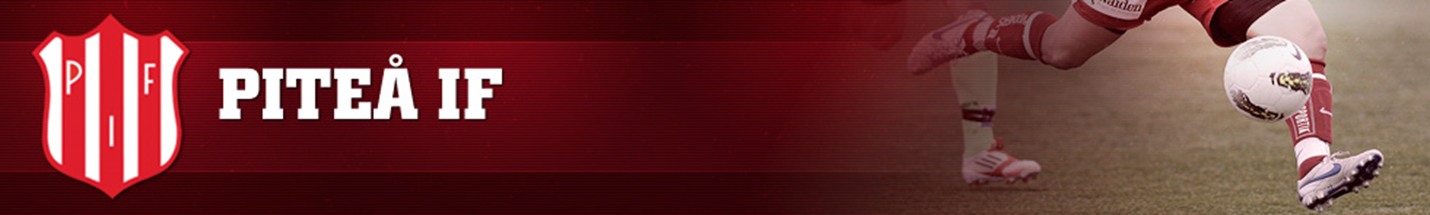 Gemensamma träningskläder? 
       Nej, dock röda shorts och strumpor vid match.

Klubbvecka på Sportringen.
V 15 9-15/4 under ordinarie öppettider.
20% rabatt, även på Sportringens övriga sortiment
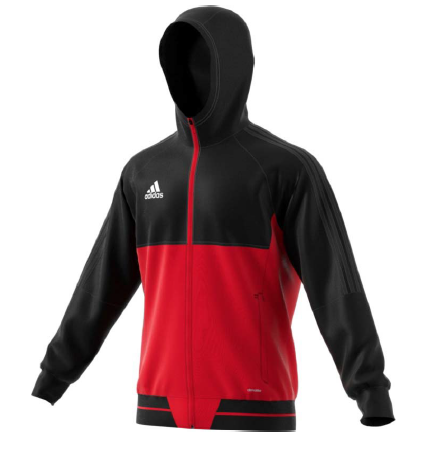 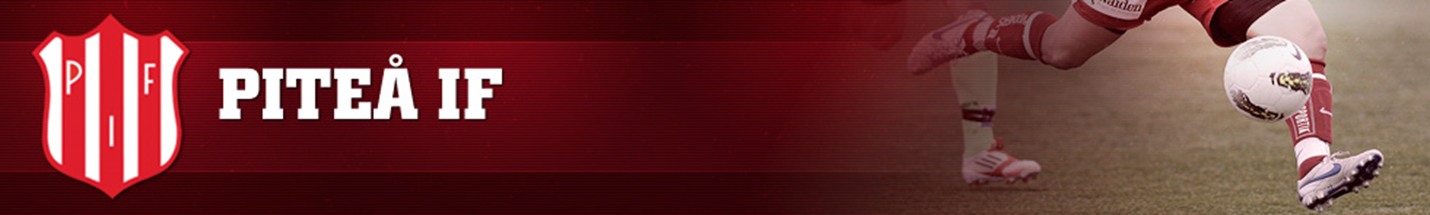 Övrigt?